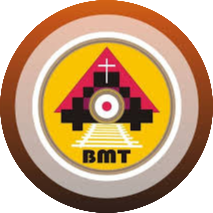 THỨ BA TUẦN XVI THƯỜNG NIÊN C
Ca nhập lễ
Chúa phán cùng Maria Mađalêna rằng: Hãy đi báo tin cho các anh em Ta và bảo họ rằng: Ta lên cùng Cha Ta, cũng là Cha các con, lên cùng Thiên Chúa Ta, cũng là Thiên Chúa các con.
Bài Đọc 1: Dc 3, 1-4a
“Tôi đã gặp người tôi yêu”.
Trích sách Diễm Ca
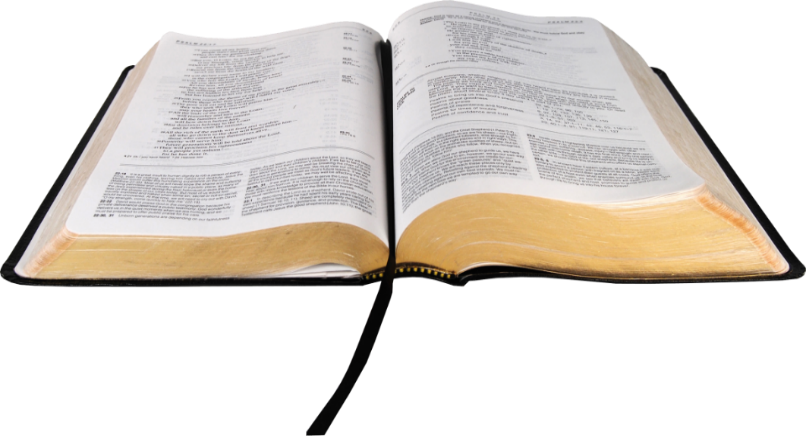 Đáp Ca:
Tv 62, 2. 3-4. 5-6. 8-9
Ðáp:  Lạy Chúa là Thiên Chúa con, linh hồn con khao khát Chúa
Alleluia, alleluia! – Hỡi Maria, hãy nói cho chúng tôi biết bà đã thấy gì trên đường? -Tôi đã thấy mộ của Ðức Kitô hằng sống và vinh quang của Ðấng sống lại. –  Alleluia.
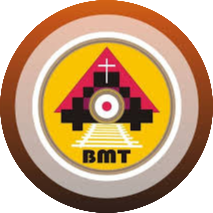 Phúc Âm: Ga 20, 1. 11-18
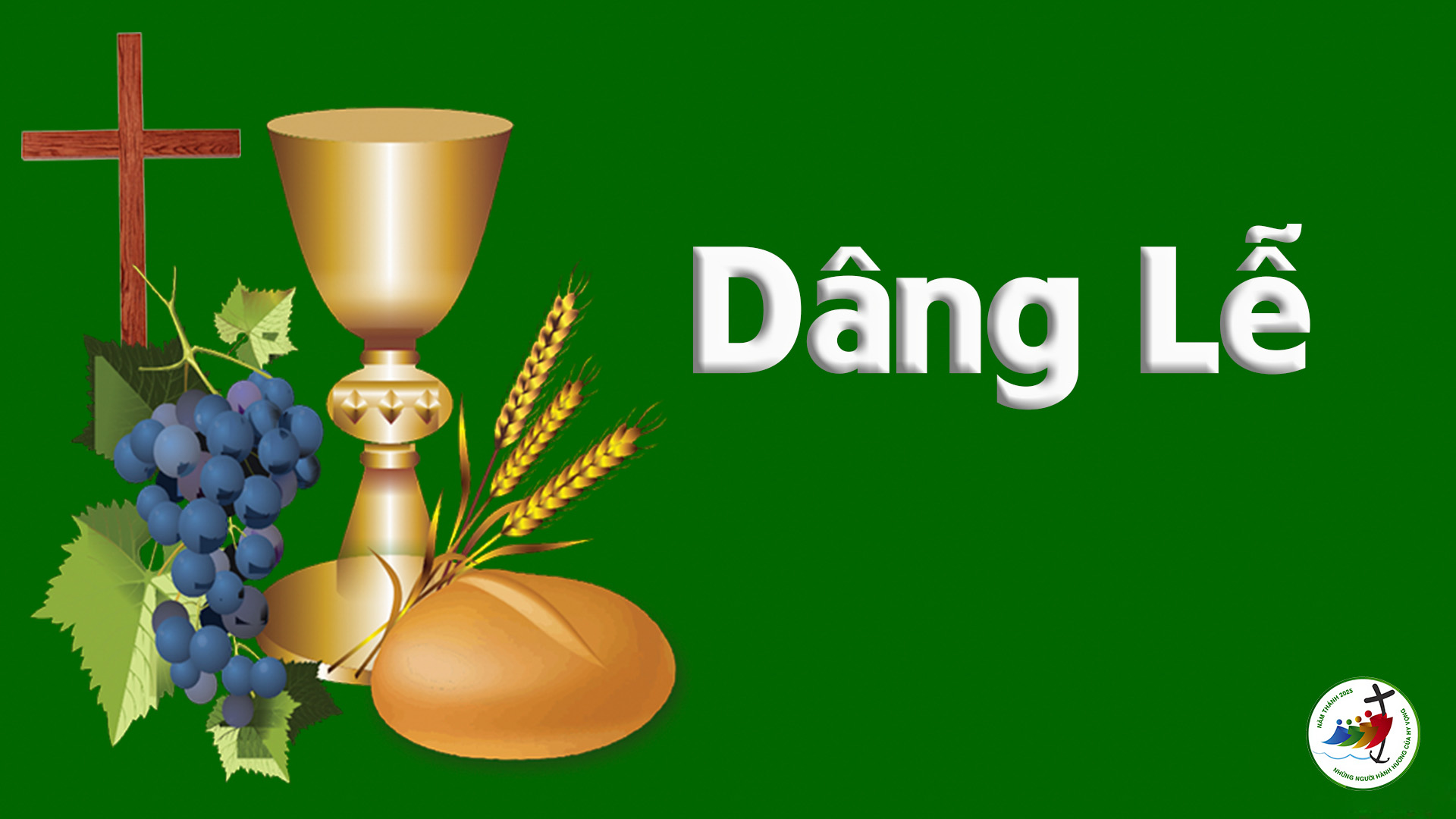 Ca hiệp lễ
Tình yêu Đức Kitô thúc bách chúng ta, để những ai đang sống, thì không còn sống cho chính mình nữa, mà là sống cho Đấng đã chết và sống lại vì họ.
Ca Kết Lễ
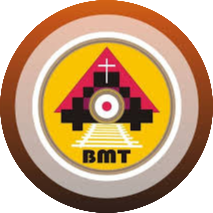 THỨ BA TUẦN XVI THƯỜNG NIÊN C